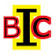 Apprendre

à propos de votre salut
Objectif d'apprentissage :             Selon besoin
     Défini par l'écriture

Méthodologie interprétative
     Partie 1: Exégèse 
     Partie 2: Exposition

Étude participative: 
     Partie 
         Question/Réponse 
     Partie conférence
     Tout le monde impliqué
Un examen de Col. 1.1-2
Παῦλος 
   ἀπόστολος 
          Χριστοῦ* Ἰησοῦ 
          διὰ θελήματος θεοῦ 
          καὶ 
Τιμόθεος 
  ὁ ἀδελφὸς 
                    ἐν * Κολοσσαῖς 
                    ἁγίοις καὶ πιστοῖς
 τοῖς… ἀδελφοῖς 
                    ἐν Χριστῷ*
χάρις 
      ὑμῖν 
           καὶ 
εἰρήνη 
     ἀπὸ θεοῦ 
                πατρὸς ἡμῶν* .
Paul
    Apôtre
           De Christ Jésus
           Par la volonté de Dieu

          et
Timothine
    Notre frère

                  Parmi les colosors
                  sacré et fidèle
Aux ... frères
                  dans le Christ
Miséricorde
      avec vous
          et
Paix
      de Dieu
               Notre père
Superscriptio:










Adscriptio:


Salutatio:






.
Prescriptio
     Lettre d'identité

Superscriptio: 
      expéditeur de la lettre

Adscriptio: 
       destinataire de la lettre

Salutatio: 
      salutation
Introduction

I.    Faites confiance à l'unité.
      (1: 1)

II.   Approfondir votre relation. 
      (1: 2a)

Iii. Profitez de la présence de
      Dieu (1: 2b).

Conclusion
Programme d'études

démonté

Exégétique

Structure
1. Combien d'expéditeurs cette lettre a-t-elle? 
2. Qui était Timothy? 
3. Quelle était la situation derrière cette lettre? 
4. Où était Kolossä?
5. Quelle était la demande de prière de Paul pour les Colossiens? 
6. Comment pouvons-nous obtenir le sens du texte du "retour à
    l'époque"?
Introduction
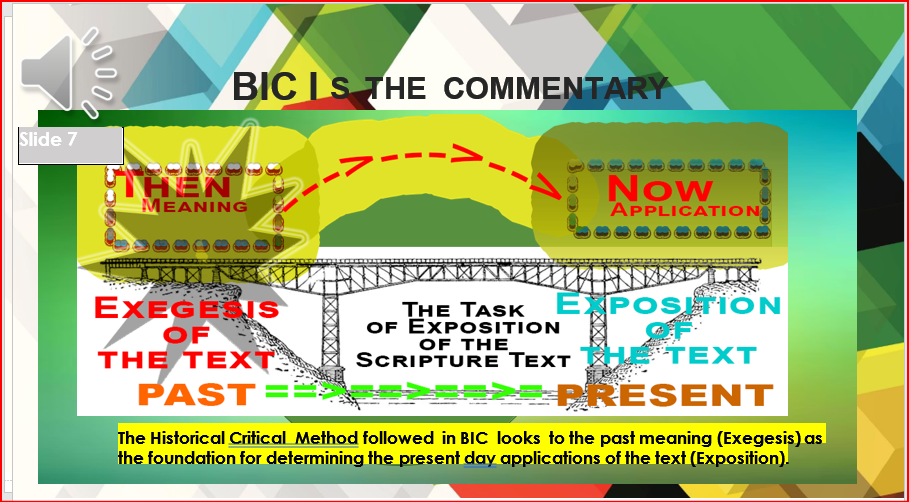 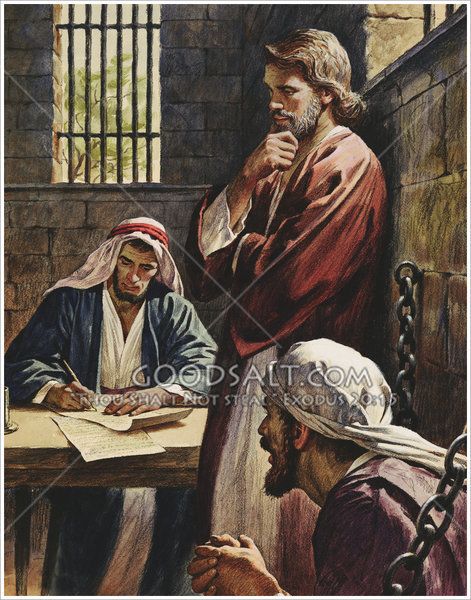 1. Qui étaient la lettre de l'expéditeur?

2. Quelle était la position de chaque expéditeur? 

3. Que signifie "apôtre" dans ce contexte?

4. Que signifie «notre frère» dans ce contexte? 

5. Comment obtenez-vous de «l'apôtre» pour faire confiance aux détails?
Introduction

I. Faites confiance aux détails. (1: 1)
Παῦλος ἀπόστολος Χριστοῦ*
 Ἰησοῦ διὰ θελήματος θεοῦ 
καὶ Τιμόθεος ὁ ἀδελφὸς
Paul, un apôtre du Christ Jésus par la volonté de Dieu, et Timotheus, notre frère,
1. Quel est l'ID clé du récepteur de lettres?

2. Quel est le lien entre «saint et fidèle» et «en Christ»?

3. Où est le concept de relation dans ce verset?
Introduction
I. Faites confiance aux détails (1: 1)

II. Approfondir votre relation (1: 2a)
τοῖς ἐν Κολοσσαῖς ἁγίοις
 καὶ πιστοῖς ἀδελφοῖς 
ἐν Χριστῷ,
Le saint parmi les colosseurs et Frères fidèles en Christ.
1. Quelle est la forme littéraire de cette expression? 
2. Définir le sens de «grâce» (χάρις). 
3. Définir le sens de «paix» (εἰρήνη). 
4. Que sous-entend l'expression θεοῦ πατρὸς ἡμῶν? 
5. Quel est le lien entre ces mots? 
        χαίρειν (2 Jean 10). 
        χάρις (Col. 1:2b) 
        εἰρήνη (Col. 1:2b)
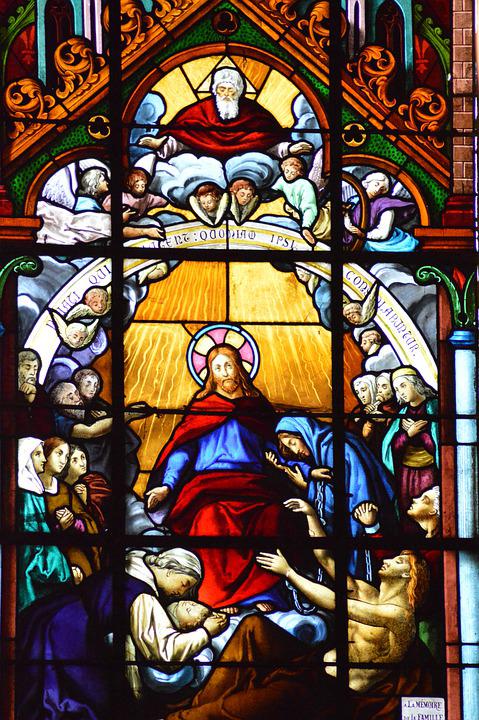 Introduction
I. Faites confiance aux détails. (1: 1)
Ii Approfondissez votre relation. (1: 2a)



Iii. Profitez du présent de Dieu. (1: 2b).
χάρις ὑμῖν καὶ εἰρήνη 
ἀπὸ θεοῦ πατρὸς ἡμῶν* .
Grâce à vous et paix de la part de Dieu notre Père
11 Et maintenant, frères, Shalom! Asseyez-vous, Suivez mes conseils dans l'ordre, accordez-vous, vivez en shalom et le Dieu d'amour et de shalom sera avec vous. 2 Cor. 13:11
Λοιπόν, ἀδελφοί, χαίρετε, καταρτίζεσθε, παρακαλεῖσθε, τὸ αὐτὸ φρονεῖτε, εἰρηνεύετε, καὶ ὁ θεὸς τῆς ἀγάπης καὶ εἰρήνης ἔσται μεθʼ ὑμῶν*
La praescriptio des vieilles lettres en dit long: 
1. Paul a exprimé son amour pour les Colossiens et son désir de les aider. 
2. Le thème général de 1:1-2 est le salut, compris autour de l'idée de "frères".
3. Les éléments d'expansion dans 1: 1-2 développent ce thème comme signaux pour des points de discussion ultérieurs. 

De la Praescriptio nous apprenons : 
1) la base de l'autorité pour notre compréhension du salut.
2) les obligations de rachat de la « relation ». 
3) la richesse du flux continu de grâce et de paix dans nos vies.
Présentation 
I. Faites confiance aux détails (1:1) 
II. Approfondissez votre relation (1:2a) 
III. Profitez de la présence de Dieu (1:2b). 

Conclusion
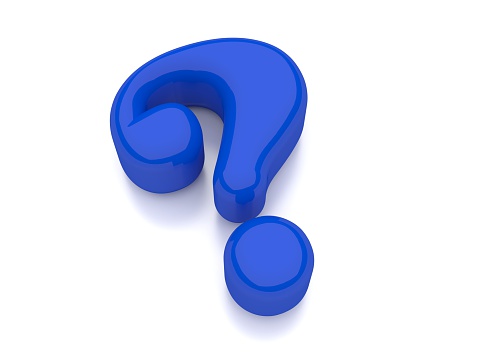 La question obsédante à emporter:
À quel point est-ce que je comprends vraiment mon expérience du salut?